WELCOME
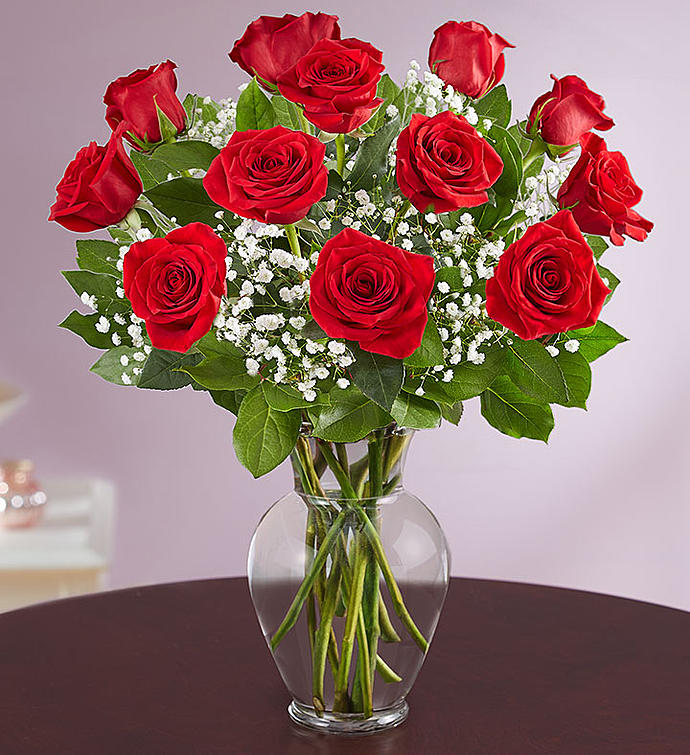 Dear
 students
Introduction
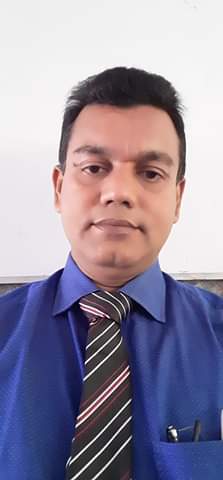 Name: Nurul Amin AzadAssistant teacher: (English)Jahangirpur T,Amin Govt.
 Pilot High SchoolMadan,Netrakona
CLASS:      Nine
SUBJECT:   ENGLISH  SECOND  PAPER
UNIT:          Eight
LESSON:    one
TOPIC      : Tag question
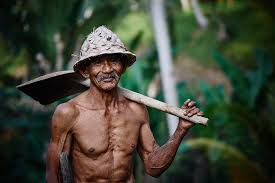 Question Tag.
He is a worker,
isn’t he?
What is this?
Our Today’s Lesson is
Tag questions
Learning Outcomes
After we have studied this lesson, we will be able to-
define question tag
identify tag operators
apply tag
different use of tag
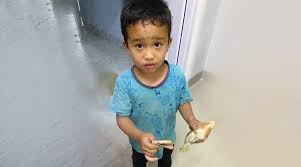 You are tasin,  aren’t you?
Tag
Adding something with other
A tag question is a question that is used at the end of a statement to get the support from the listener.
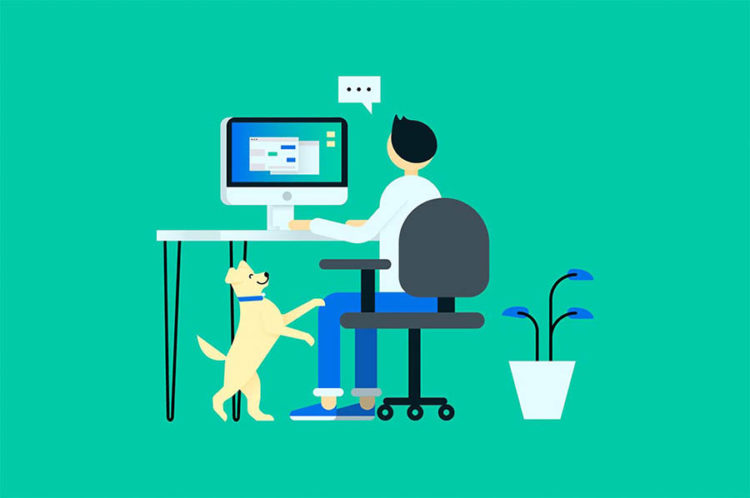 A computer operator.
Am, is, are ,was, were, shall, should, will , would, can, could, may, might, have, has, had, must, ought, dare, need.
Tag question operators
Do, does & did (Used in action verbs)
[Speaker Notes: This slide is to teach the operators of tag questions to the students.]
Tag question basic/contraction form of the operators.
Am not 	= aren’t/ain’t 
Is not	= isn’t
Are not	= aren’t
Was not	= wasn’t
Were not	= weren’t
Will not	= won’t
Shall not	= shan’t
Can not	= can’t
Could not	= couldn’t
May not	= mayn’t
Might not	= mightn’t
Must not	= mustn’t
Has not	= hasn’t
Have not	= haven’t
Had not	= hadn’t
Do not	= don’t
Does not	= doesn’t
Did not	= didn’t
Ought not	= oughtn’t
Dare not	= daren’t
Need not	= needn’t
How to form a tag question?
1. Structure in positive statement
Jarif is a good boy,
isn’t he?
Statement + , + operator +n’t+ subject (pronoun) +?
2. Structure in negative statement
is he?
He is not your teacher,
Statement + , + operator + subject (pronoun) +?
[Speaker Notes: The rules are mentioned here how to add tag to the statements.]
How will you add tag, if there is no operator in the sentence?
He goes to school regularly,
doesn’t she?
don’t we?
We go to school regularly,
He went to school yesterday,
didn’t he?
Notes
If there is V1 with ‘s/es’, add tag with doesn’t/does,  
2. If you find V1 without  ‘s/es’, add tag with ‘don’t/do’, 
3. If you find V2 , add tag with ‘didn’t/did’ as operator.
[Speaker Notes: How to add tags to the action verb sentences are shown in this page.]
Exceptions
If you find ‘s/es after everybody, everyone, nobody, no one,  somebody, some one, one, none,  the above rules will not be effective. In that place you have to add ‘don’t they/do they’
Everyone respects him,
don’t they?
Nobody likes a man of bad temper,
do they?
never, rarely, seldom, hardly, barely and scarcely are--
treated as negative
[Speaker Notes: The rules of exceptional use of tag question are shown here. Teacher may explain it if necessary.]
If I had wings,   I’d fly,
wouldn’t I?
Principal clause
Subordinate clause
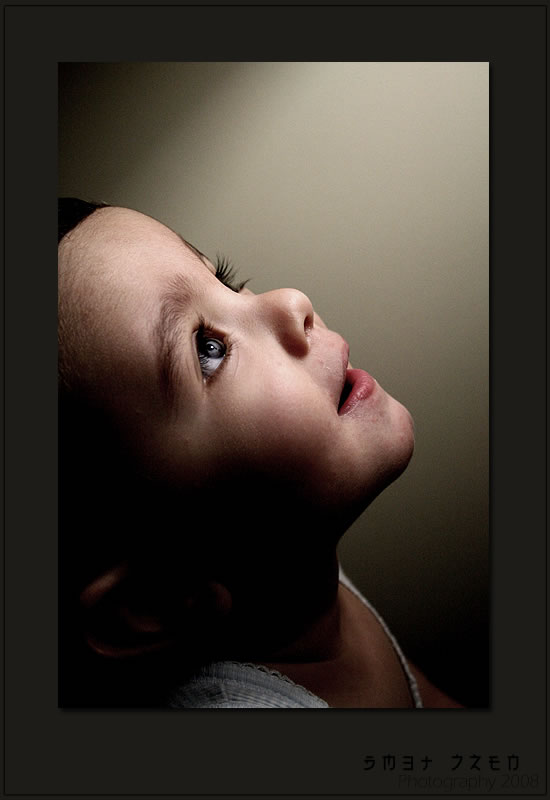 Follow
I’d visit = I would+ v1
I’d visited = I had+ v3
Last weak I went to picnic,
hadn’t I?
[Speaker Notes: If there is a complex sentence, students will have to follow the verb of principal clause. Teacher may make it clear to the students with the example above.]
imperative tag
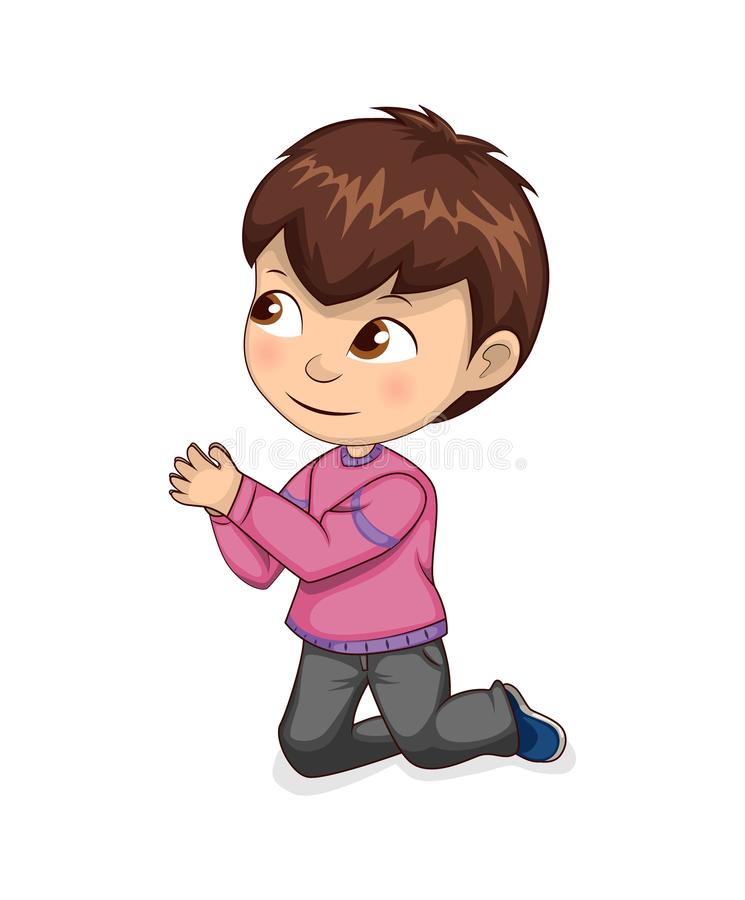 will you?
Forgive me,
[Speaker Notes: While adding tag with an imperative sentence, it indicates simple future . So ‘will you/won’t you’ is suggested to use.]
Let me say something,
will you?
Let him go,
will you?
Let them enjoy the game,
will you?
Exception in one place
Let us settle the matter,
shall we?
Let’s go out for a walk,
shall we?
[Speaker Notes: The differences between let me, let him, let them and let us are shown here. Teacher may explain it if necessary.]
Good bye (I bide good bye),
don’t I?
Hasan, (He is Hasan),
isn’t he?
Who cares (Nobody cares),
do they?
isn’t it?
Yes, (Yes, it is)
is it?
No, (No,  it is not)
Good morning, good afternoon, good evening, good night, thank you, ( I bide  / wish / say…)  don’t I?
[Speaker Notes: Actually these are not tag related statements but recently these are shown according to modern English. In the recent curriculum we have got conversation style in tag question.]
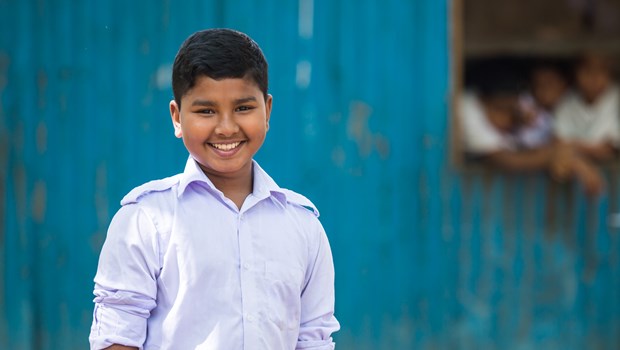 Pair Work
Add tag in every sentence of the following passage.
Rahim is a good boy. He goes to school regularly. Everybody loves him. Once he went to visit cox’s bazar. As he became ill, he could not visit Saint Martin. He told his friends, Let’s go back to Dhaka.
[Speaker Notes: Teacher may make some pairs to conduct this session .]
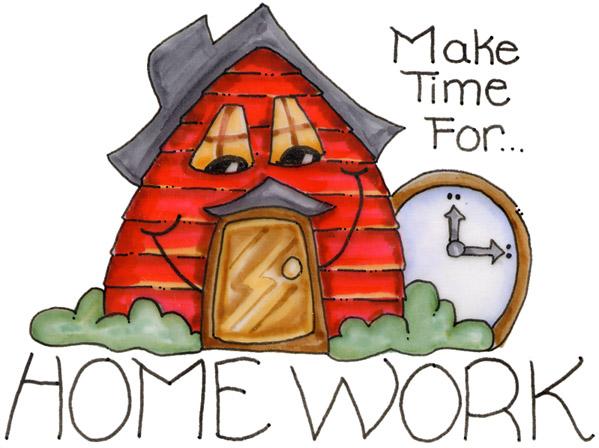 Make 10 sentences using tag questions
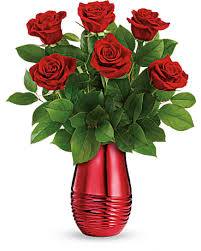 Thank you so much
[Speaker Notes: Ending greeting.]